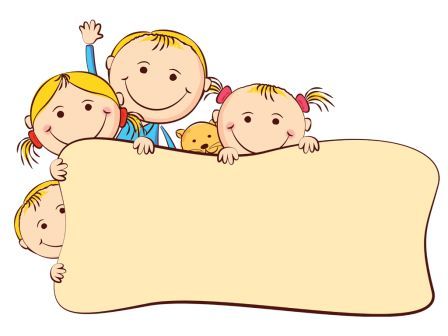 Игровые технологии в детском садуЛютенкова Е.А. МДОУ детский сад №10 «Радуга»
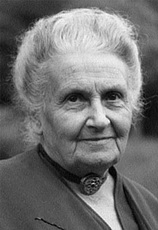 Мария Монтессори 
итальянский педагог и психолог
Создала педагогическую систему, которая максимально приближена к той идеальной ситуации, когда ребенок обучается сам. Учитель наблюдает за ребенком и помогает ему, когда это требуется. Основа педагогики Монтессори, ее девиз - "помоги мне это сделать самому".
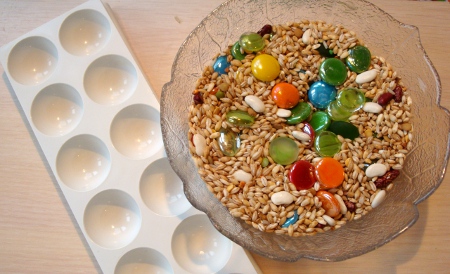 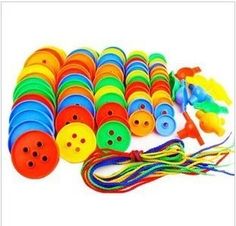 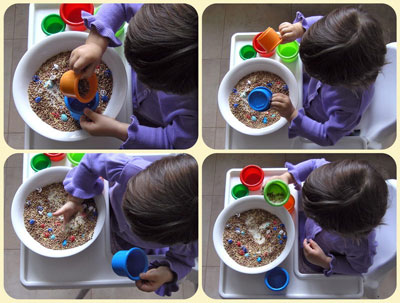 Зайцев Николай Александрович  педагог-новатор из Санкт - Петербурга
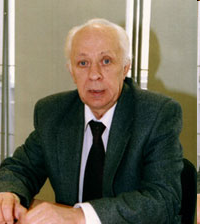 Автор пособия "Кубики Зайцева", основаны на естественной потребности любого ребенка в игре и на системности подачи материала.
 Зайцев увидел единицу строения языка не в слоге, а в складе .Склад - это пара из согласной с гласной, или из согласной с твердым или мягким знаком, или же одна буква. Пользуясь этими складами (каждый склад находится на отдельной грани кубика), ребенок начинает составлять слова.
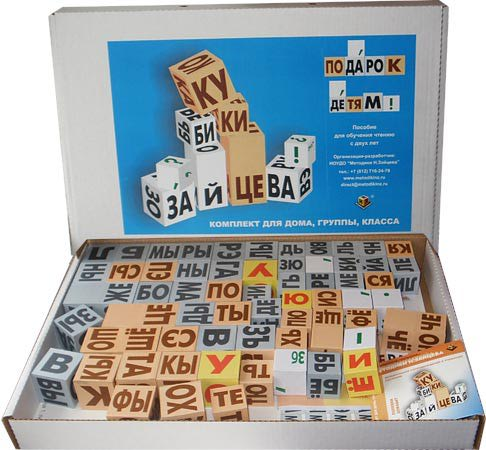 Воскобович Вячеслав Вадимович российский изобретатель и авторов развивающих игр для детей.
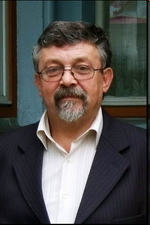 Особенность развивающей методики его состоит в том, что он попытался совершить путь от практического опыта к теории. В основном это игры - конструкторы и головоломки, сопровождающиеся сказочными сюжетами. Отличительной особенностью этих игрушек является сочетание сказки и головоломки. По методике Воскобовича, которую сам он назвал «технологией», ребёнок с помощью игр попадает в развивающую среду, названную «Фиолетовый лес».
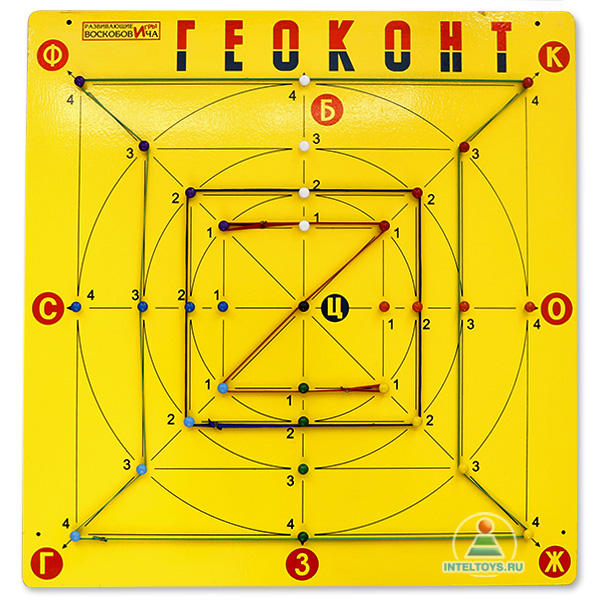 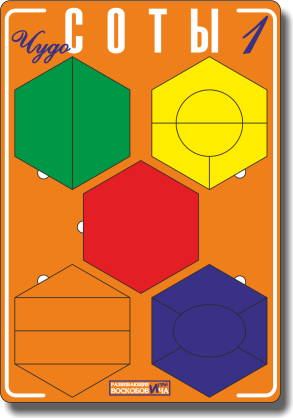 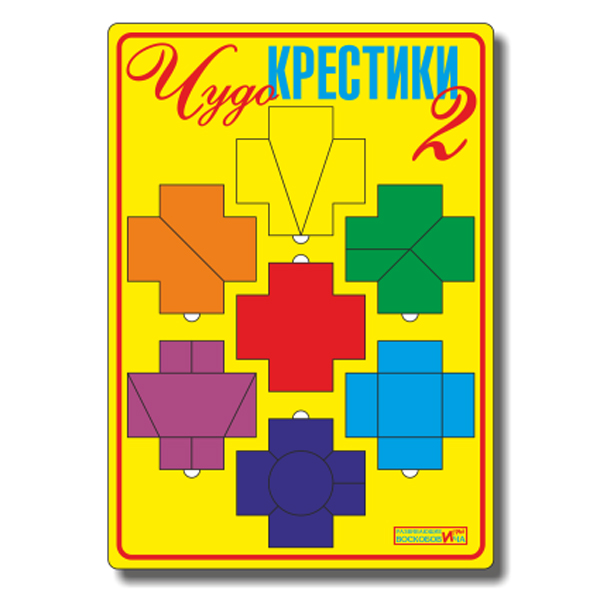 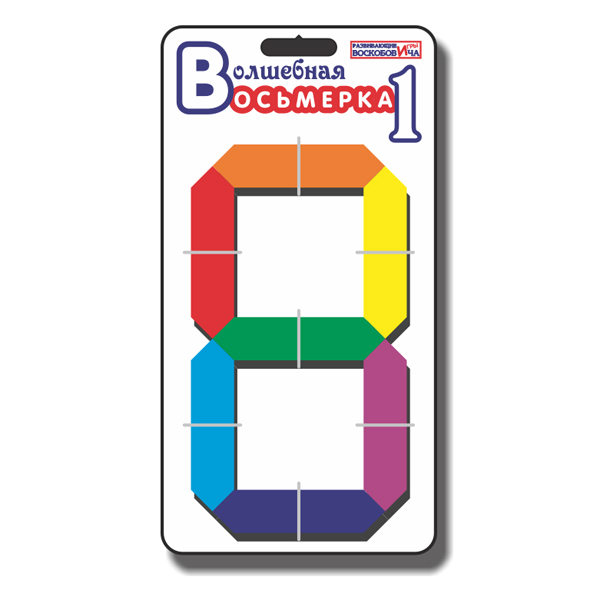 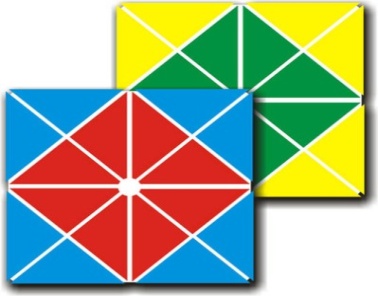 Золтан Дьенеш
 всемирно известный венгерский педагог и математик, профессор.
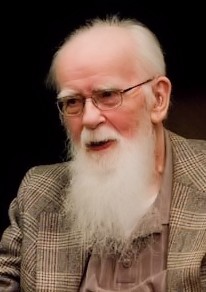 Основатель игрового подхода "Новая математика", идея которого заключается в освоении детьми математики посредством увлекательных логических игр. 
Логические игры с блоками Дьенеша способствуют развитию логических, комбинаторных и аналитических способностей детей. Ребенок разделяет блоки по свойствам, запоминает и обобщает. 
Игровые упражнения по методике Дьенеша доступно знакомят детей с формой, цветом, размером и толщиной объектов, с математическими представлениями и основами информатики.
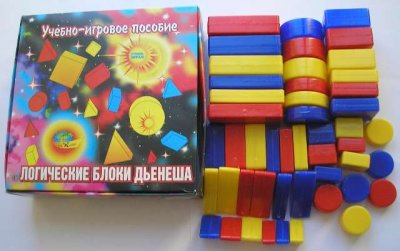 Джордж Кюизинер
Бельгийский учитель начальной школы
Разработал универсальный дидактический материал для развития у детей математических способностей. В 1952 году он опубликовал книгу "Числа и цвета", посвященную своему пособию.

Палочки Кюизенера – это счетные палочки, которые еще называют «числа в цвете», цветными палочками, цветными числами, цветными линеечками. В наборе содержатся палочки-призмы 10 разных цветов и длиной от 1 до 10 см. Палочки одной длины выполнены в одном цвете и обозначают определенное число. Чем больше длина палочки, тем большее значение числа она выражает.
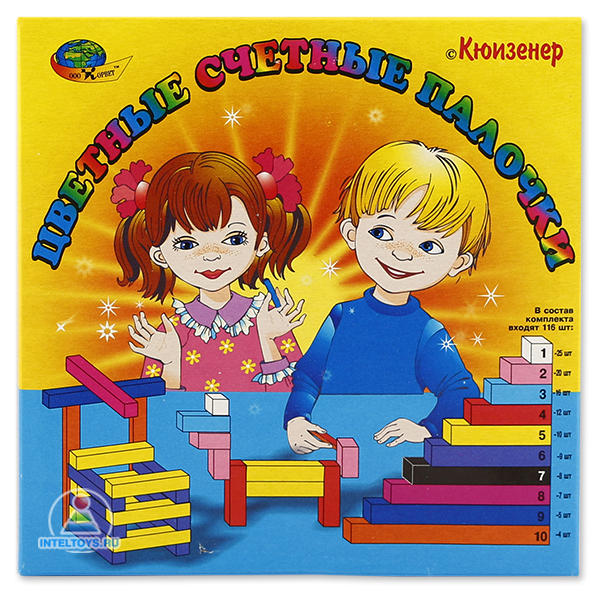 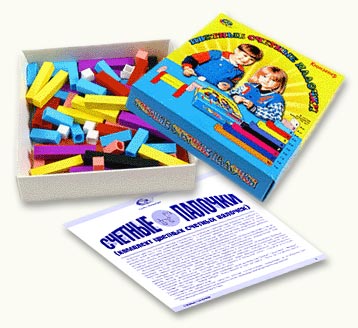 Сесиль Лупан Бельгия
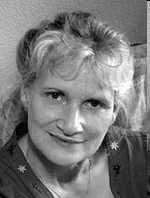 "Ребенок – это не сосуд, который надо заполнить, а огонь, который необходимо зажечь". Нужно не «обучать» детей по строгому графику, а развивать врождённые "склонности" малышей, улавливать то, чем на данный момент интересуется ребенок и, соответственно, на пике этого интереса проводить развивающие занятия именно по данной теме.
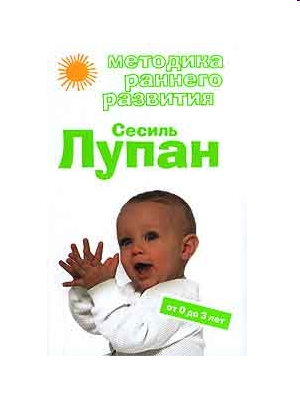 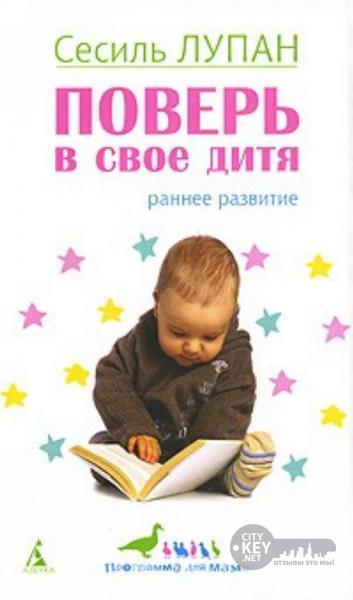 Железновы 
Сергей Станиславович  Екатерина Сергеевна
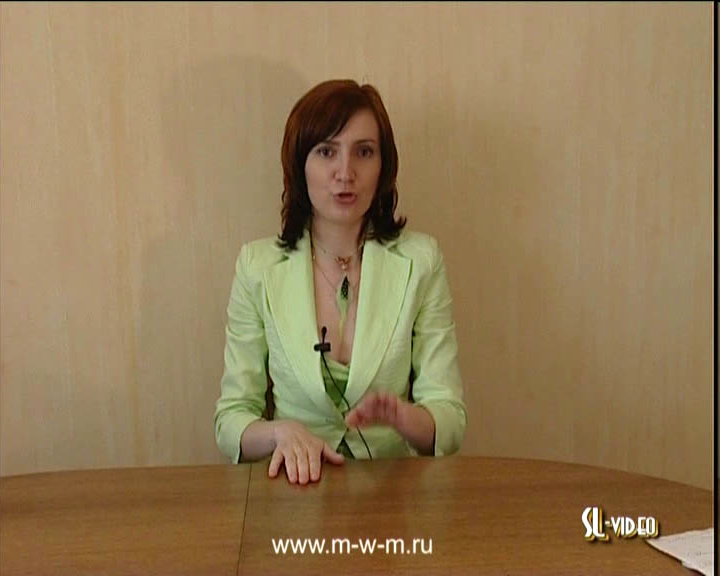 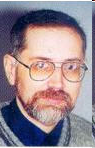 Являются авторами программы и методических разработок раннего музыкального развития «Музыка с мамой», направленных на развитие музыкальных способностей и абсолютного слуха малышей практически с самого их рождения. Методика «Музыка с мамой» пользуется популярностью во многих странах мира.
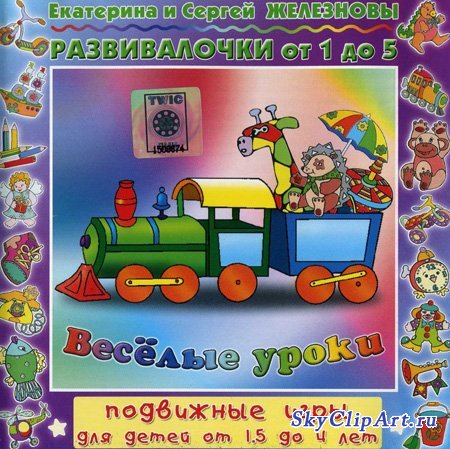 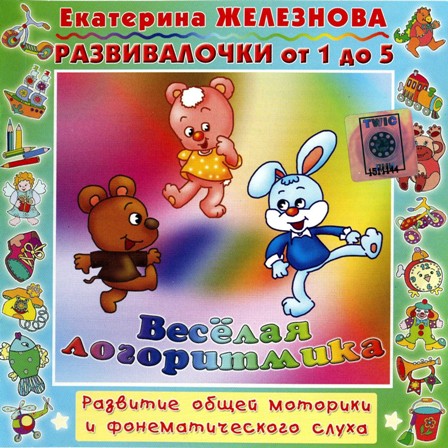 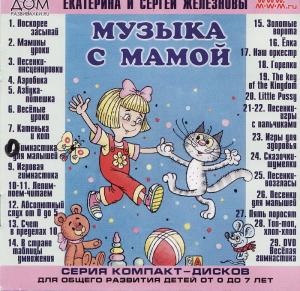 Цель технологии:
Создание полноценной мотивационной основы для формирования навыков и умений деятельности в зависимости от уровня развития детей
Задачи технологии:
Достигнуть высокого уровня мотивации, осознанной потребности в усвоении знаний и умений за счёт собственной активности ребёнка
Подобрать средства, активизирующие деятельность детей и повышающие её результативность
Результаты использования технологии:
игра мотивирует, стимулирует и активизирует познавательные процессы детей - внимание, восприятие, мышление, запоминание и воображение;
игра, востребовав полученные знания, повышает их прочность;
одним из главных достоинств является повышение интереса к изучаемому объекту практически у всех детей в группе;
посредством игры задействуется “ближняя перспектива” в обучении;
игра позволяет гармонично сочетать эмоциональное и логическое усвоение знаний, за счет чего дети получают прочные, осознанные и прочувствованные знания.
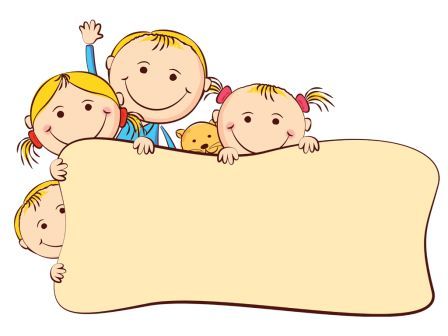 спасибо за внимание!